Recoger y analizar datos a fines de estudio
Hans Le Roy
Odisee Bruselas
Noviembre 2015
www.hlrnet.com/sites/ecs
1
[Speaker Notes: Esta presentación es modular: no todo interesa en la misma medida, pero sobre todo: quiero dar espacio a preguntas o puntos de interés partoiculares.]
Lo que pretendemos
Recoger datos analizables
Y analizarlos vía Excel
Con estadísticas pertinentes
2
Desperezarnos
Google images
Health care graph

Hacer la tabla de los datos
Hacer el gráfico
3
Ejemplos en Excel
Gastos
Calcular intereses
El tío de América
Nivel de energía
Dos ejes en un gráfico
Resultados de exámenes
Pesos o edades en un gráfico
3 dimensiones
Días en el hospital
IMC
Resultados de exámenes
Calcular el índice / crecimiento
Tiempos de transporte / espera
4
Tipos de preguntas
Sí/no
Selección múltiple
Cifra
Respuesta corta (1 palabra)

= lo contable
5
Ejemplos
m/f > ¿cuántos hombres y cuántas mujeres?
Número que calzan de zapatos
Edad 
Grado de satisfacción
6
Herramientas: Excel
Gráficos
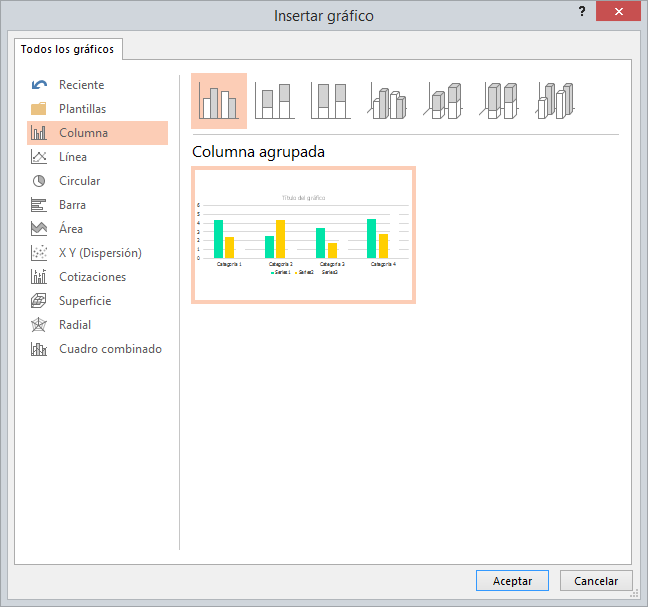 7
Herramientas: Excel
Fórmulas 
CONTAR.SI
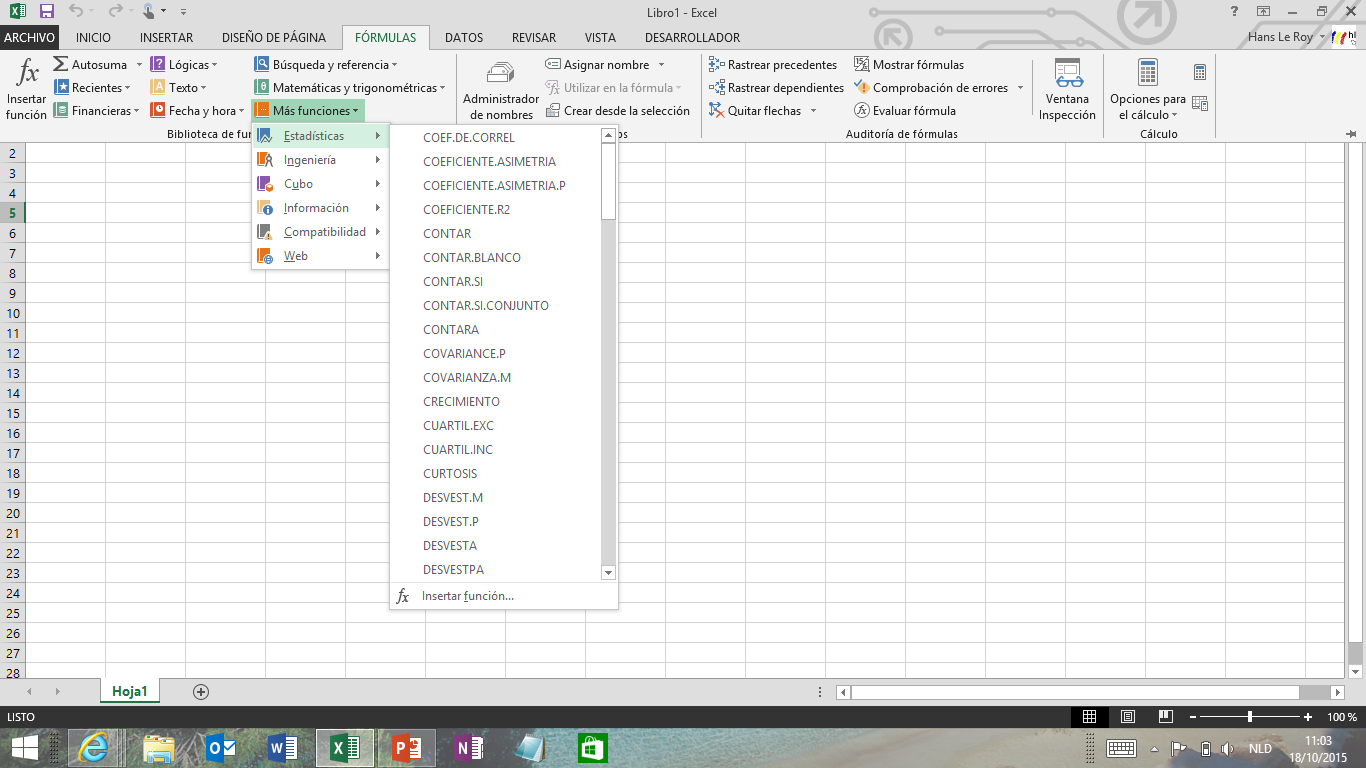 8
Demostración
Una pregunta
Posibles respuestas
Análisis
9
Recoger datos
Medios caseros
Drive.google.comCrear formulario
OnedriveCrear encuesta en Excel – resultados en directo en tu PC
Profesional
Limesurvey también es gratis
Otros www.hlrnet.com/ctstat.htm
10
¿Preguntas?
Hans Le Roy
www.hlrnet.com
hans.leroy@odisee.be
hlr@hlrnet.com
11